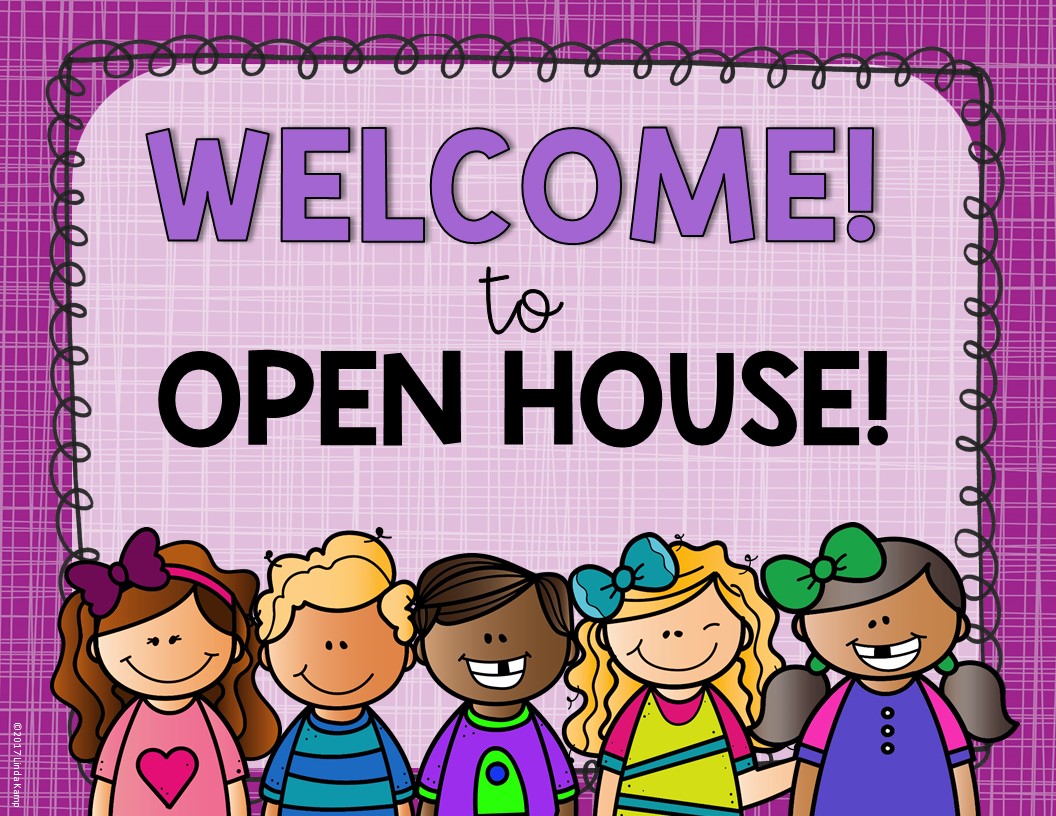 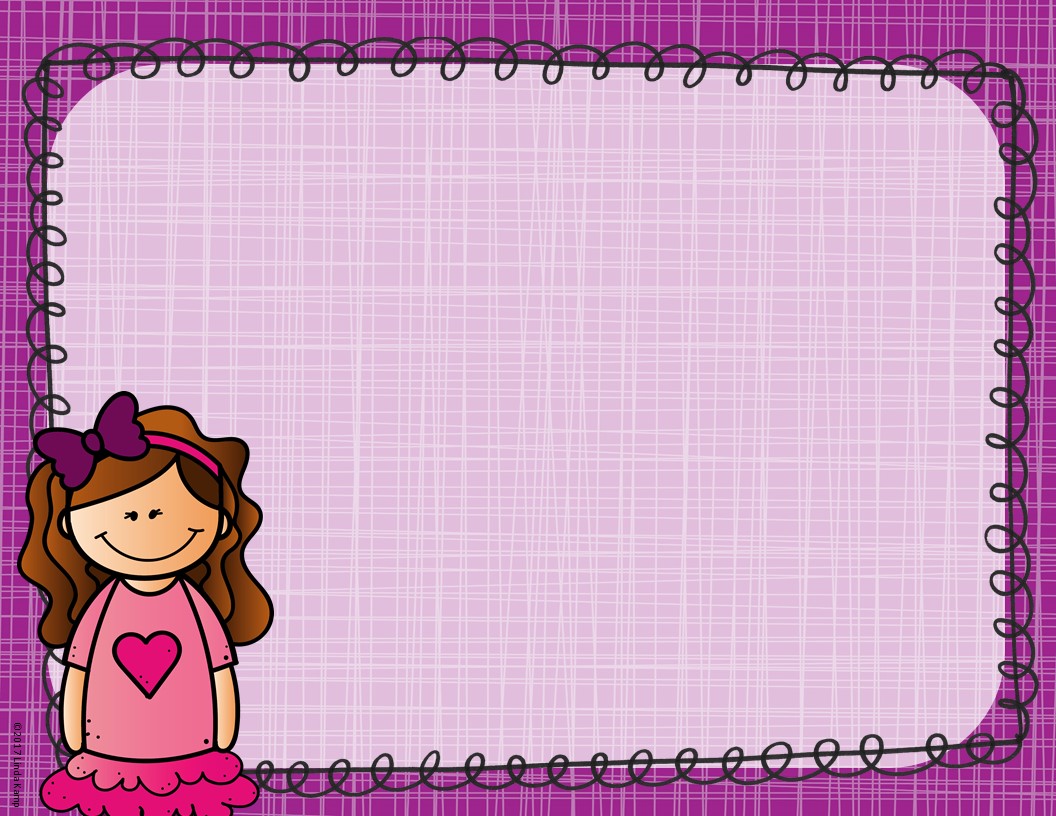 Please verify/make changes, sign and date the “Student Emergency Report” paper on your child’s desk as well as completing the “Application for Activity Participation” form. Separate  	them into the two green baskets 	on the middle rectangular table.

       Look for your child’s note and reply 		on the blank card, please!
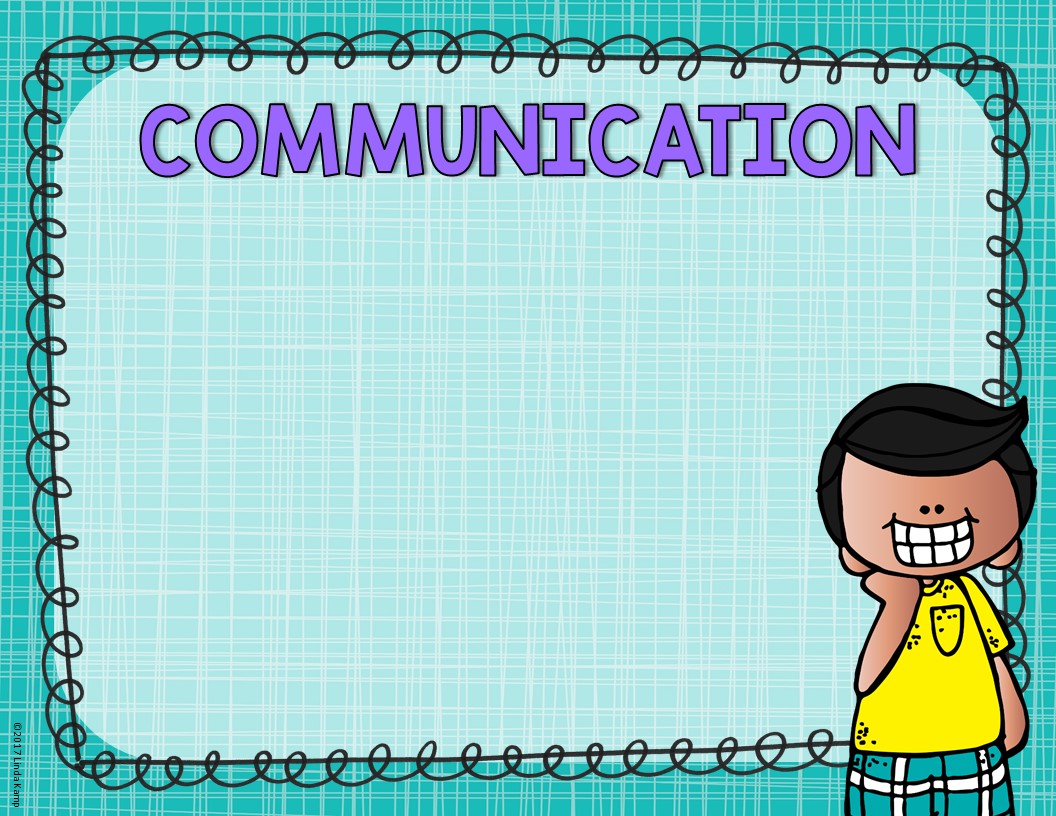 Parent-Teacher Conferences 
I need to meet with a guardian for each child this quarter. You will receive an email from Sign Up Genius in the next week asking you to sign up for this conference. Please jot down the date and time to add to your calendar.
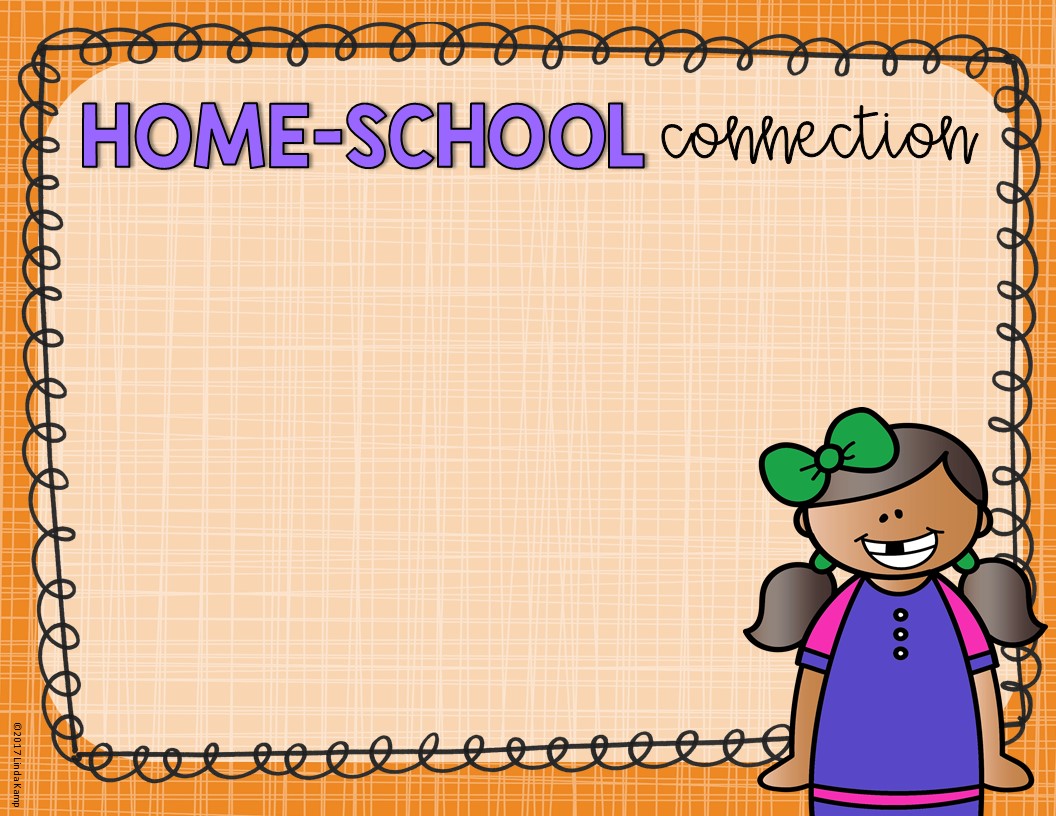 Bi-Weekly Newsletter-This arrives to you via an email attachment.

Website- This is usually current and contains lots of study guides, our monthly calendar, newsletters, and links to our curriculum.

Email- I try to answer within 24 hours unless it is of vital importance.
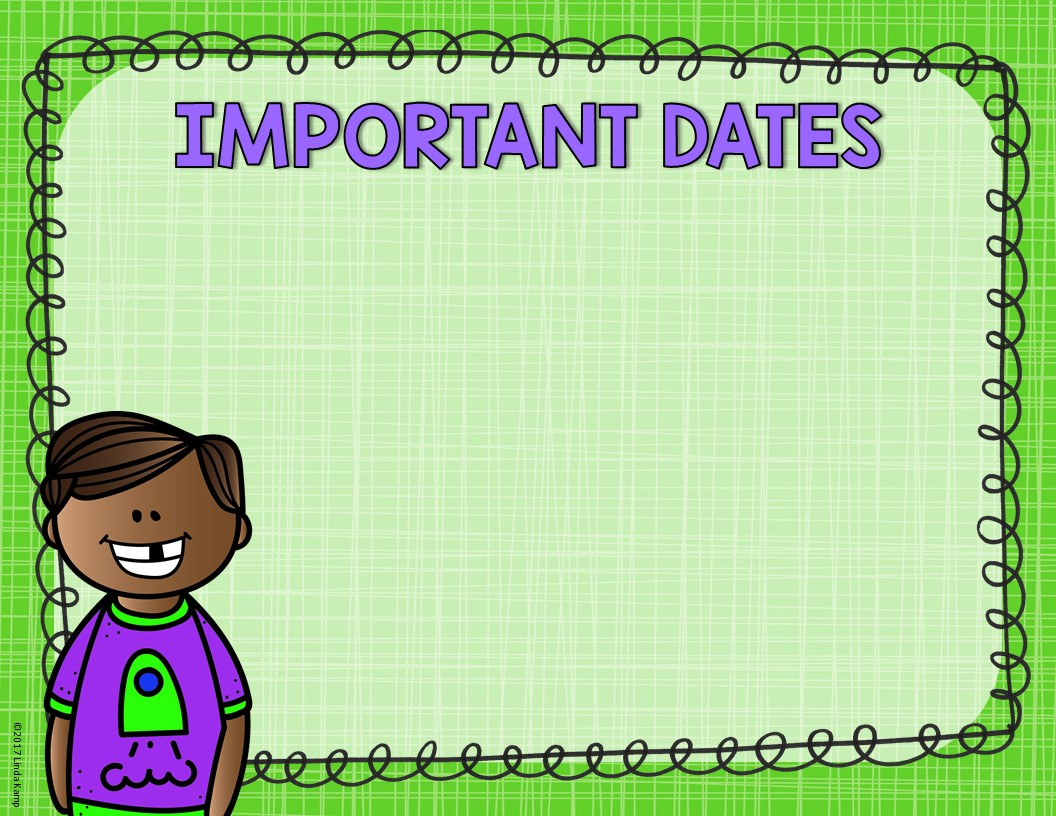 Field Trips- Your child will attend two off campus field trips.
11/15/18 ”Jack and the Beanstalk” a play at Godby High School
April-Mission San Luis 
In school: 
9/14“Sea to See” FSU Biology
10/3 “Forces in Motion” Mag Lab
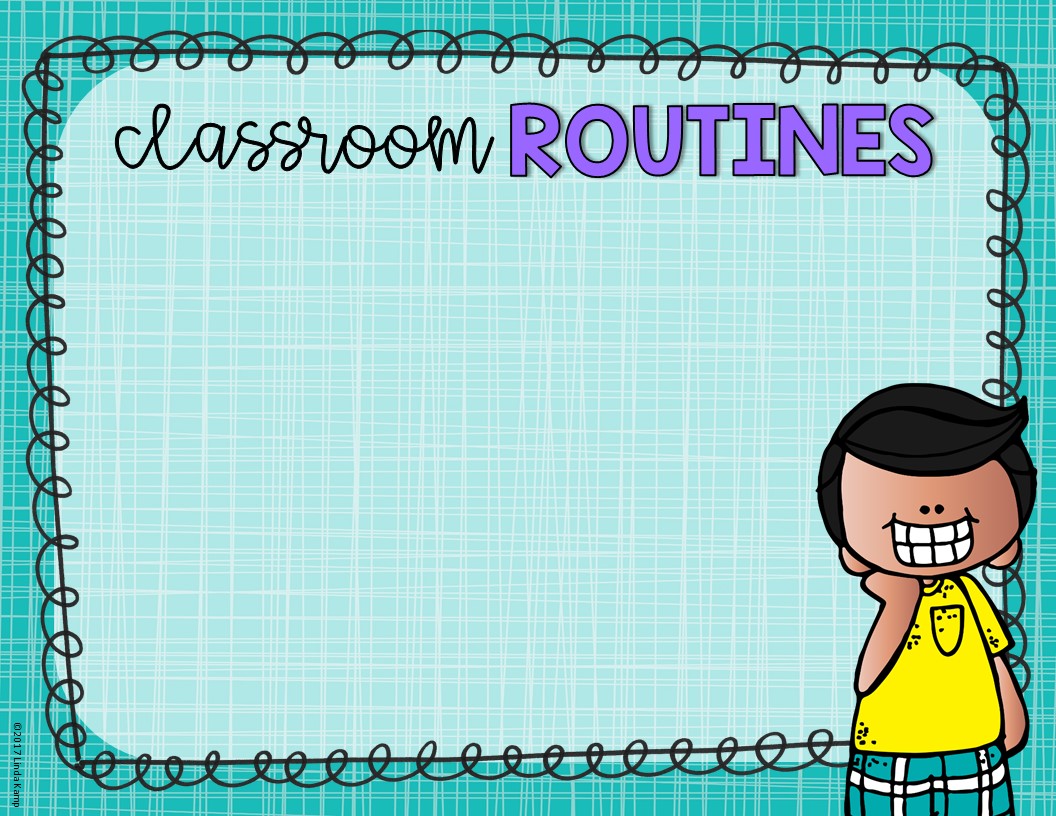 C.A.M.P. Binder
The binder should be taken home, emptied, and returned to school each day! Please make sure your child knows where everything is in his/her binder (and you, too)! 
Friday Folder
This comes home every Friday with papers to be reviewed/emptied, and a progress report signed. Please return by the following Tuesday!
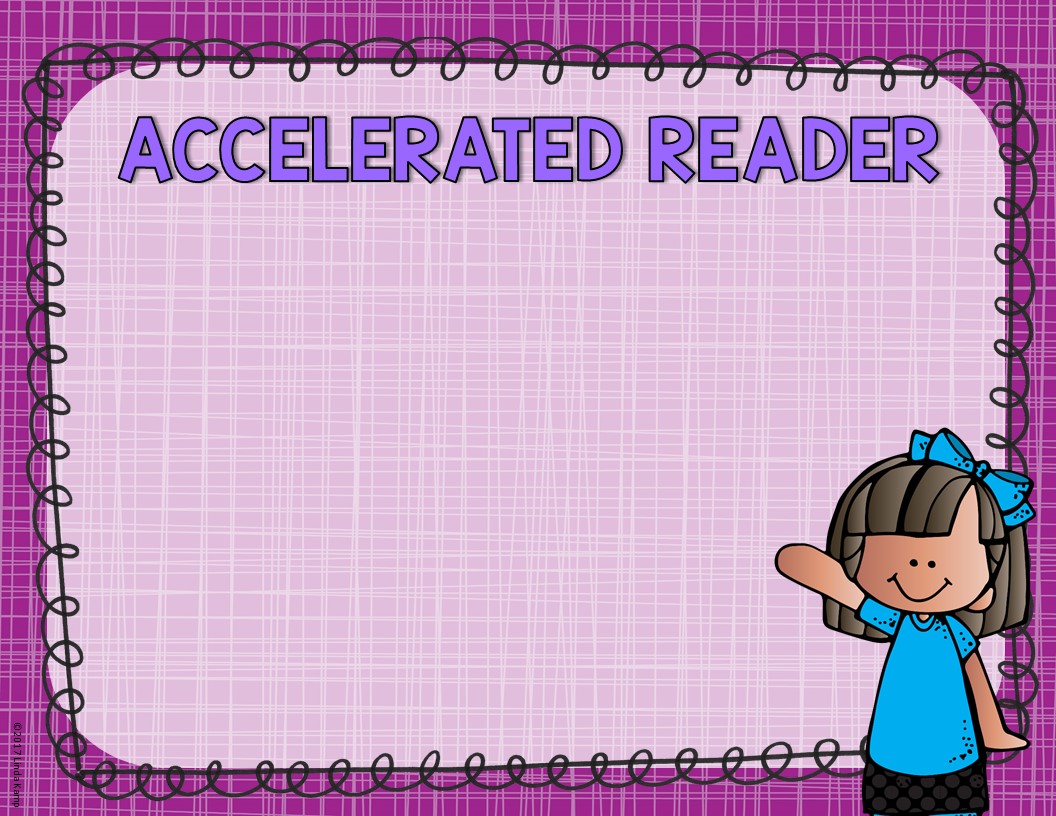 Each child was assessed using the STAR program during the 1st week of school. According to that data, I met with each child and made goals (with help from the computer) for the 1st quarter. Some of us are well on our way toward making our goal! I monitor AR goals regularly and have been sending home AR progress reports on Friday. I love getting notes and emails that your child is ready for a test!   Readers are leaders! 
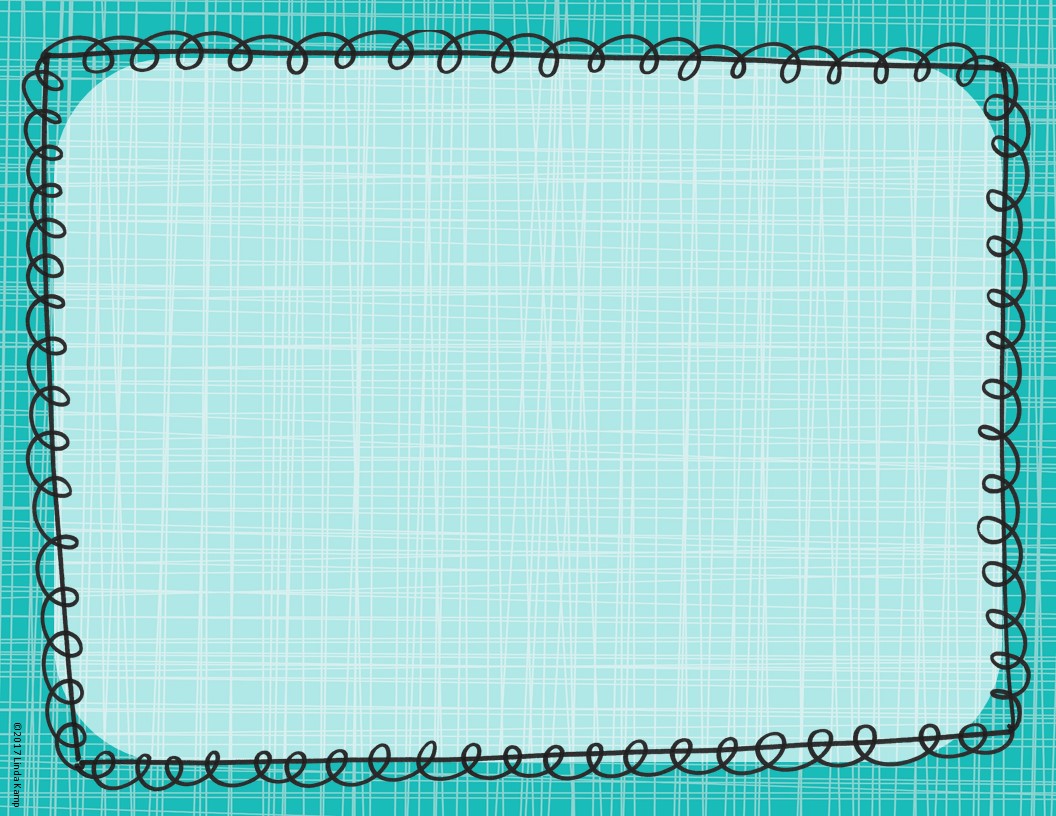 Writing
We write daily in our classroom as writing is a valuable tool in communicating. Please notice the rubric used to score our writing. Right now, a solid paragraph with an introductory sentence, 3 supporting details, and a closing sentence is expected.
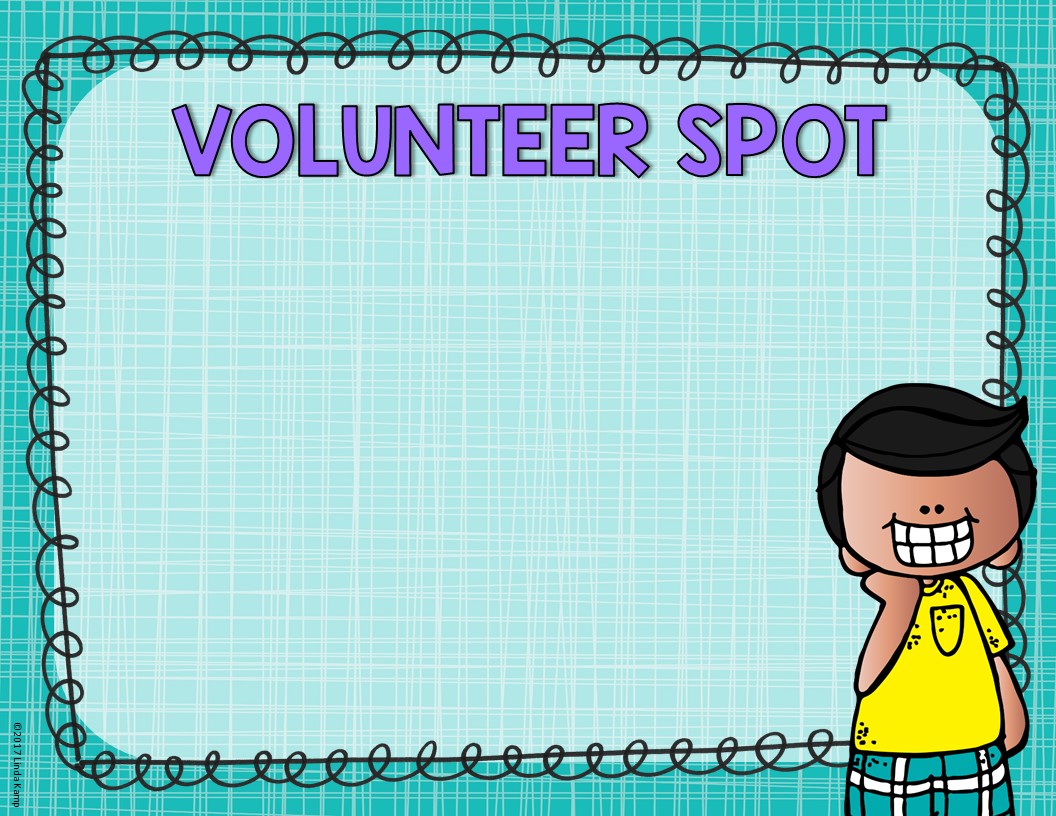 Jeanette May, Peter’s mom, needs a co-room parent to successfully carry out her task! Please help out and your child will be so proud!

*Sign-ups are out on the rainbow table so we can fill in all of our party slots and so on.
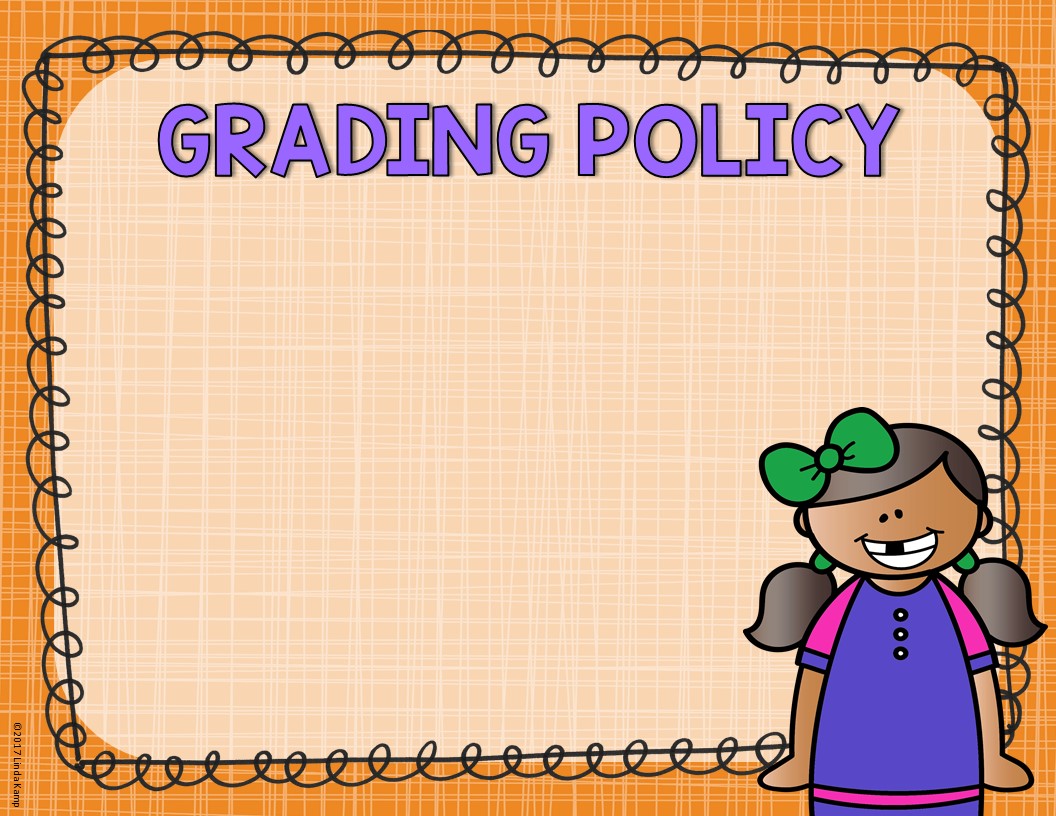 Please see your “Welcome to 2nd Grade” brochure for information on curriculum, grading, homework, schedule, supplies, and contact information. Please keep this handy throughout the year.
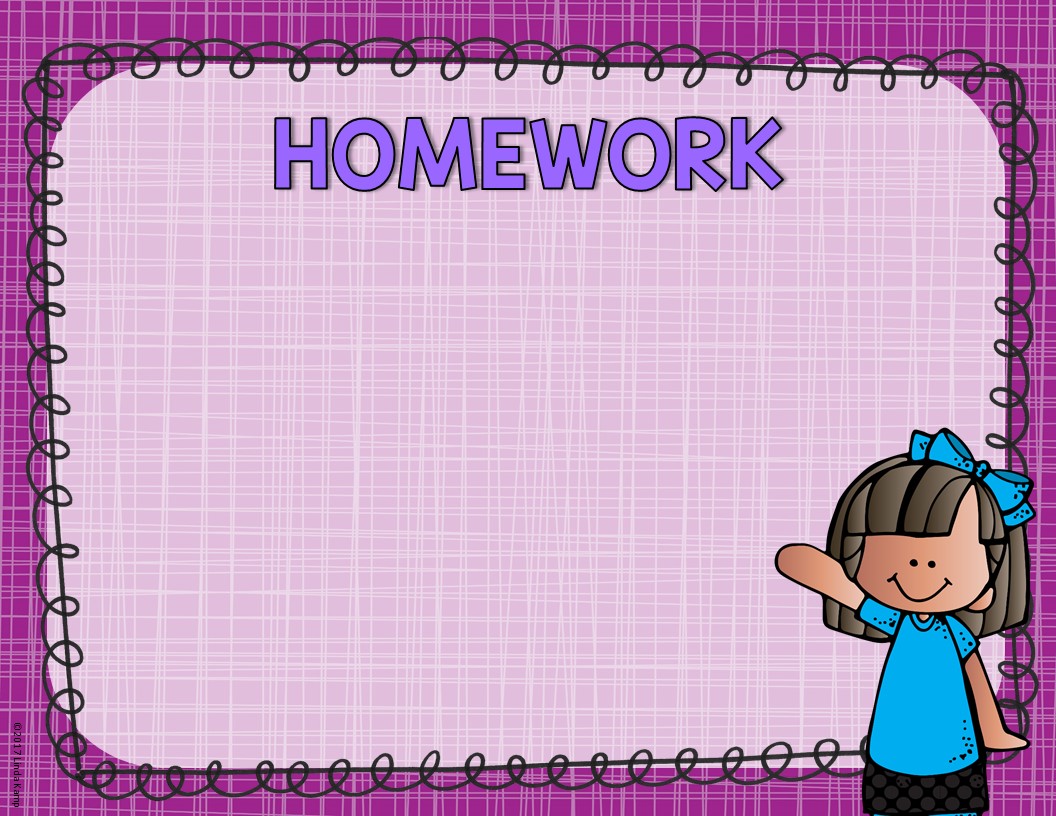 As far as being responsible for one’s own homework, this is a big deal in 2nd grade! The homework schedule rarely changes and I keep track of completed homework in the gradebook (with 0% weight). However, it does count toward Work/Study Habits grades on your 
child’s report card. See the brochure 
and newsletters for the homework schedule.
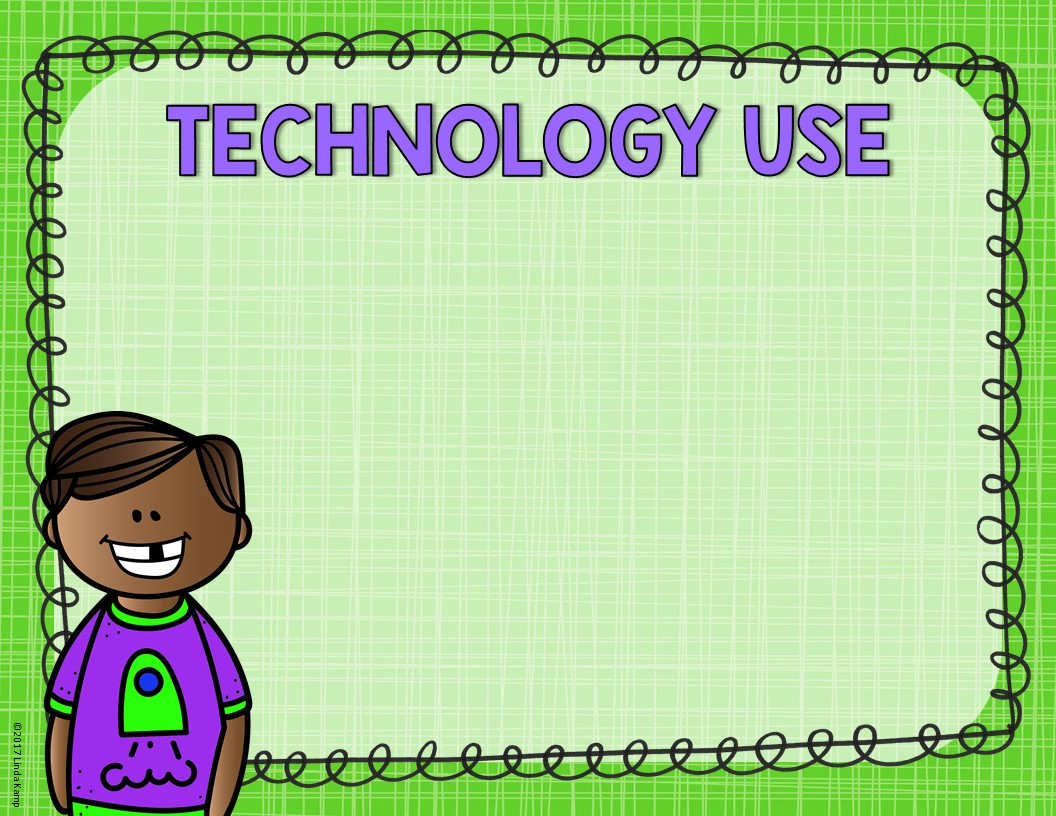 We go to Computer Lab daily 9:05-9:35. The program used this year for reading and math instruction/practice is called iReady. Ask your child how it’s going! We also have 5 student computers, 3 ipads, and access to a laptop cart.
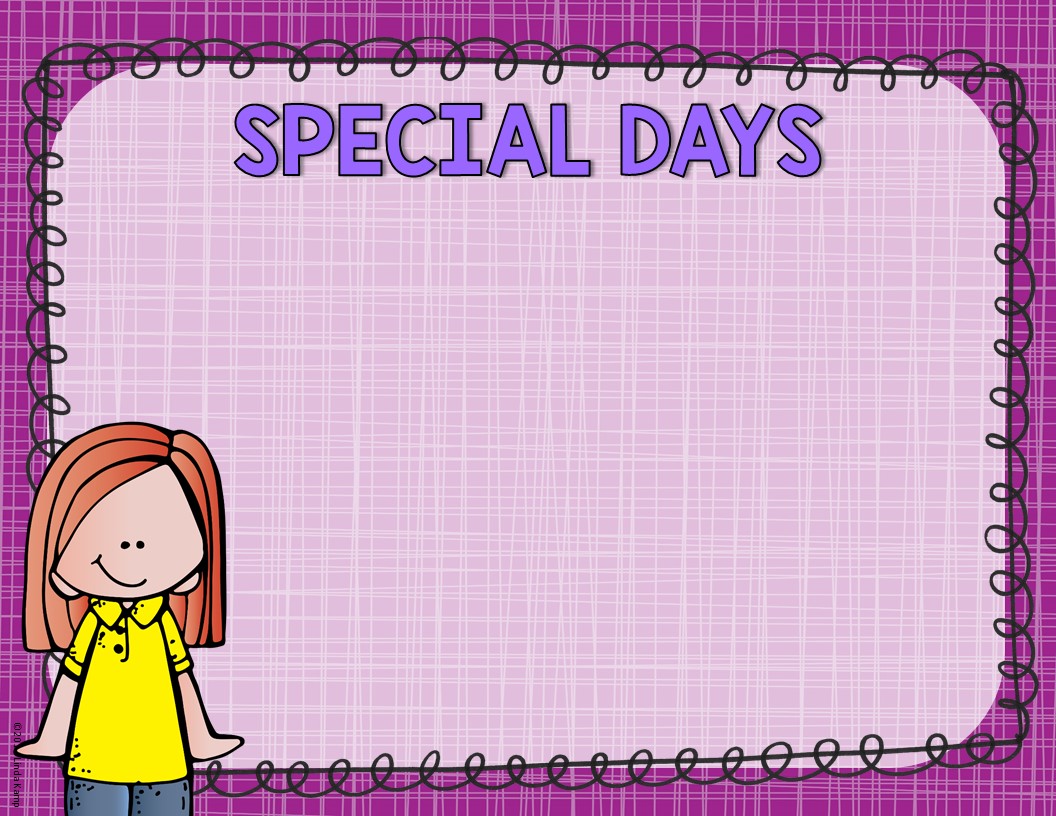 On your child’s birthday, you are welcome to send in a HEALTHY snack or mini treat for the class. We have our birthday treats after lunch 
	 (12:05) outside at the picnic 	tables on our playground. Please  	do not send in any peanut    	products or red liquids. Summer 	birthdays may be celebrated at 	anytime-just let me know when 	you’d like to celebrate! 
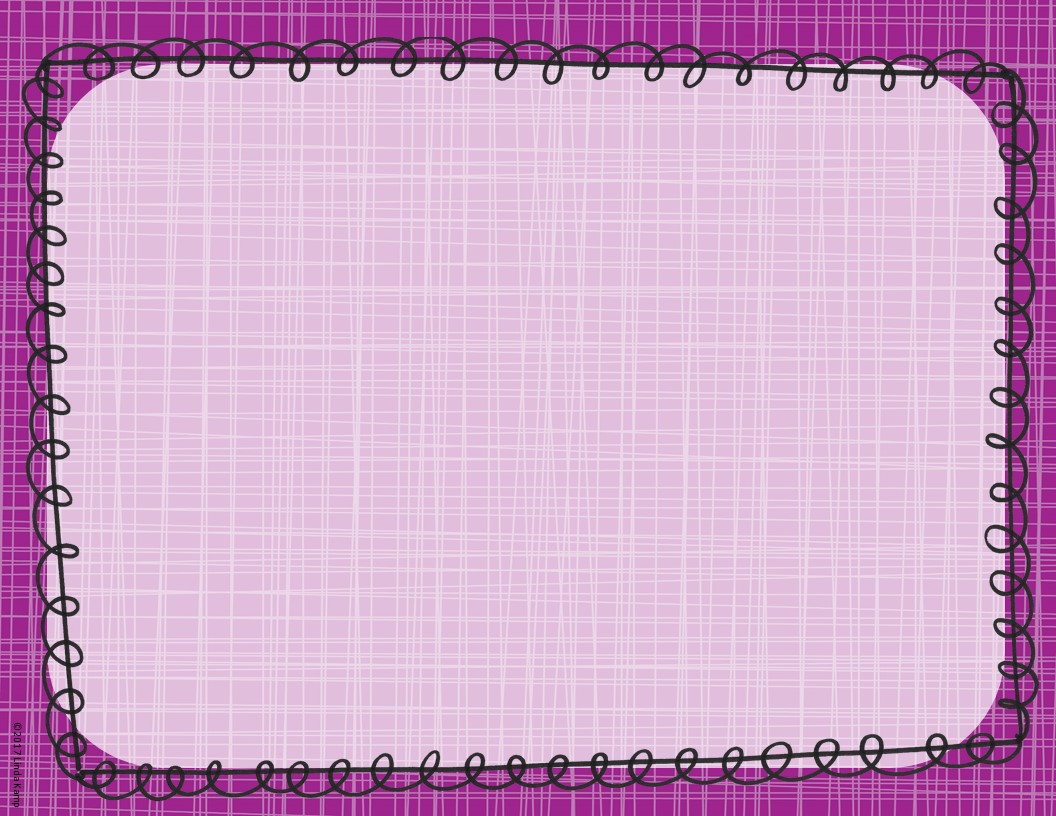 Exploration Boxes
and Jackson, the Moose
Would your child like to research, explore, and teach us about a special topic that might interest him/her? This year you and your child may choose an exploration box (look above the bookshelves) to check out for a presentation. The list will be coming home soon-first come, first serve.

Jackson will come home this Friday in a special HRES backpack with his/her own bag (journal inside). Your child gets to take Jackson everywhere for the weekend. You can even take pictures and send them to us for the journal sharing on the Monday after your weekend. Please sign up (for a Friday-Sun) on the calendar I have placed on the rainbow table. Holidays vacations are fine, too! We’ll start the 2019 calendar in January.
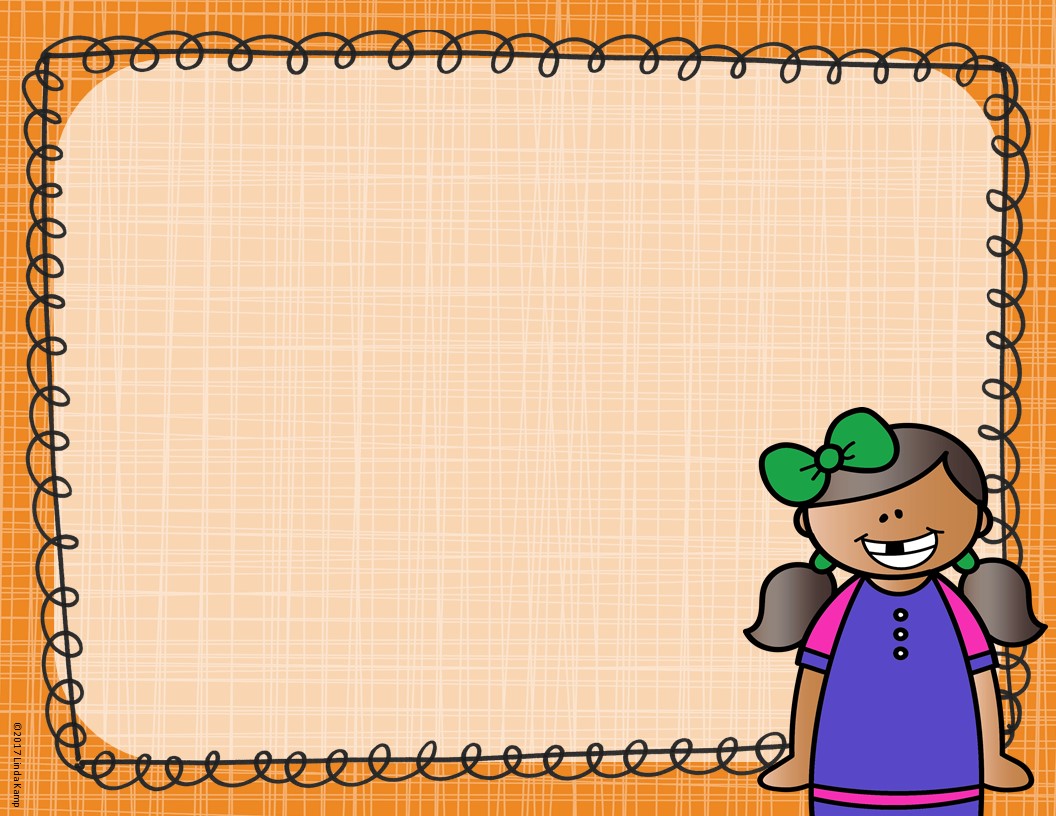 Going home
It is a school policy that, for your child’s safety, I cannot let a child change the way they go home or who they go home with without prior notification from you. Please send an email, a note with your child, or call the office with any changes. Keep in mind that we leave our room at 1:50 for S.A.
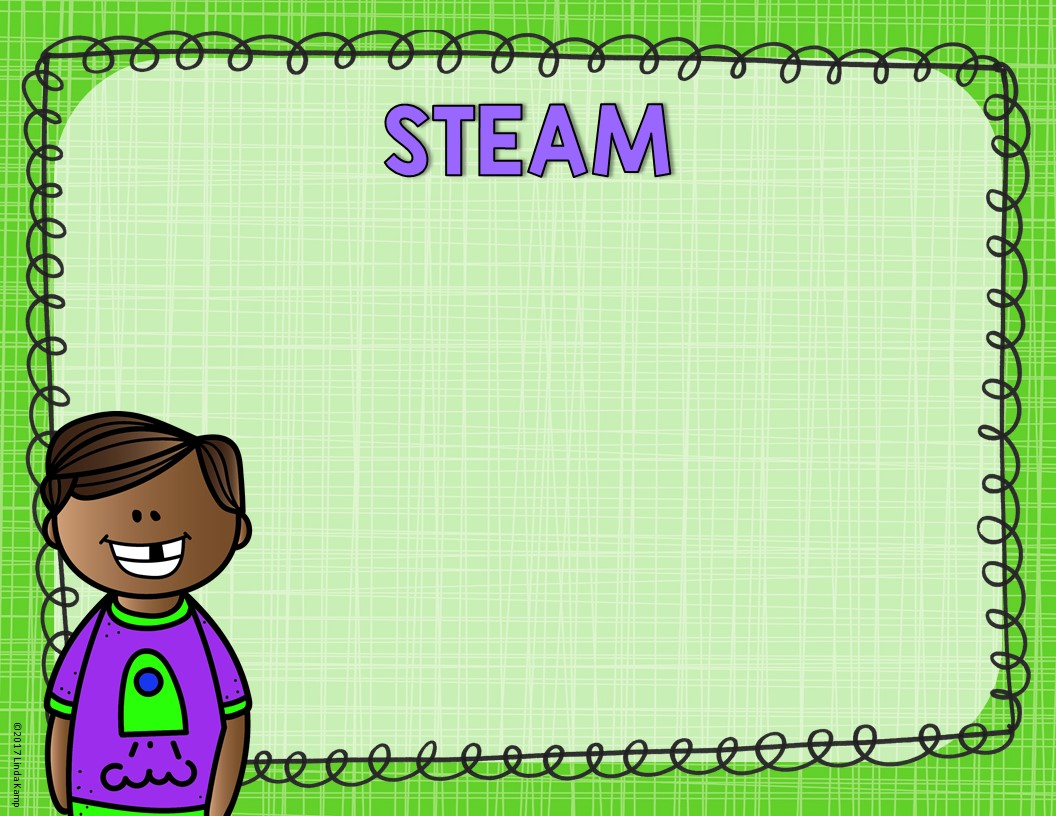 Science is a big focus in our classroom as we have a new, more challenging Science curriculum. Please use the online resources and your child’s study guide in his/her C.A.M.P. binder. 		  STEAM is our theme school wide-science, technology,  engineering, art, and music. 
Know of any good speakers or programs for HRES assemblies?
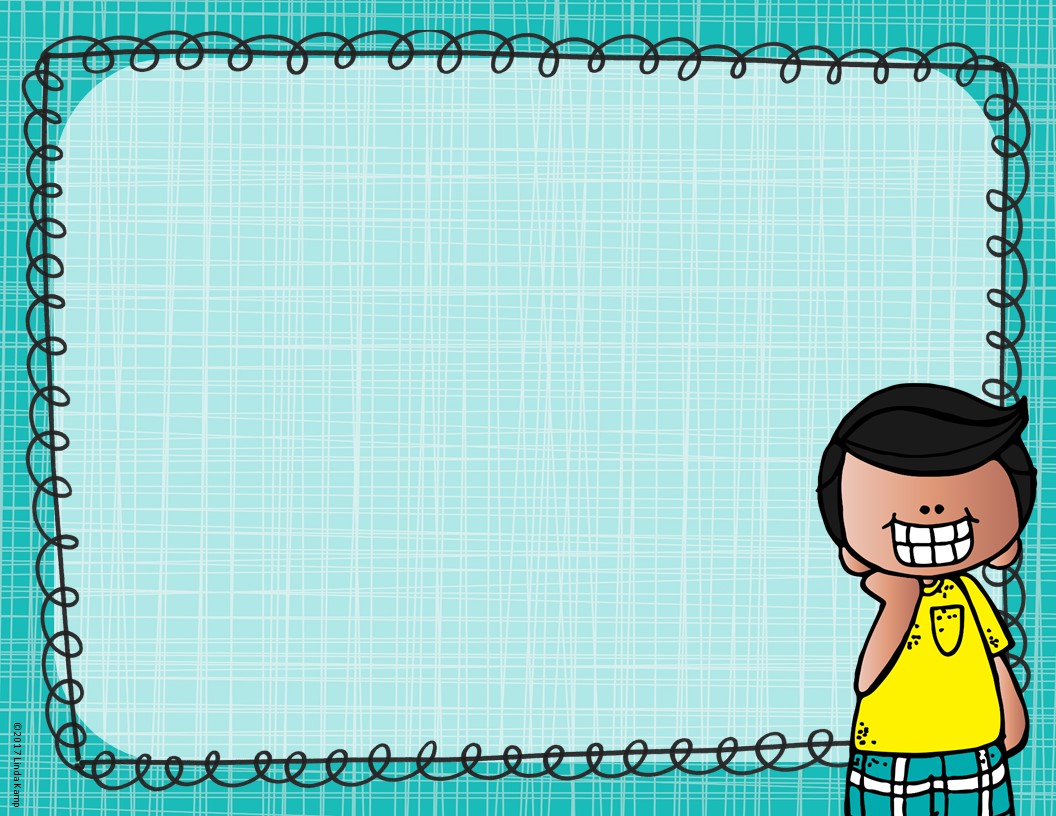 Rainy Day Dismissal


If there is blowing rain or lightning, second, third, and fourth grades will go to the Media Center for pick up.
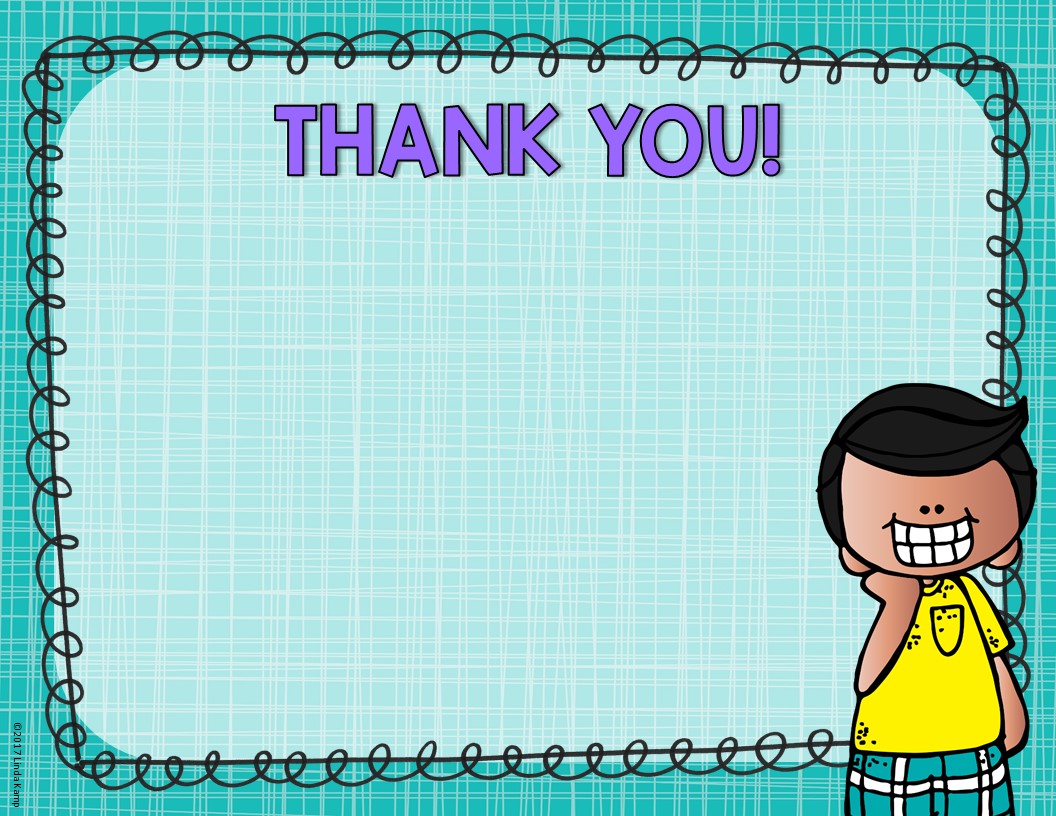 for visiting us tonight and being your child’s 1st best teacher ever!